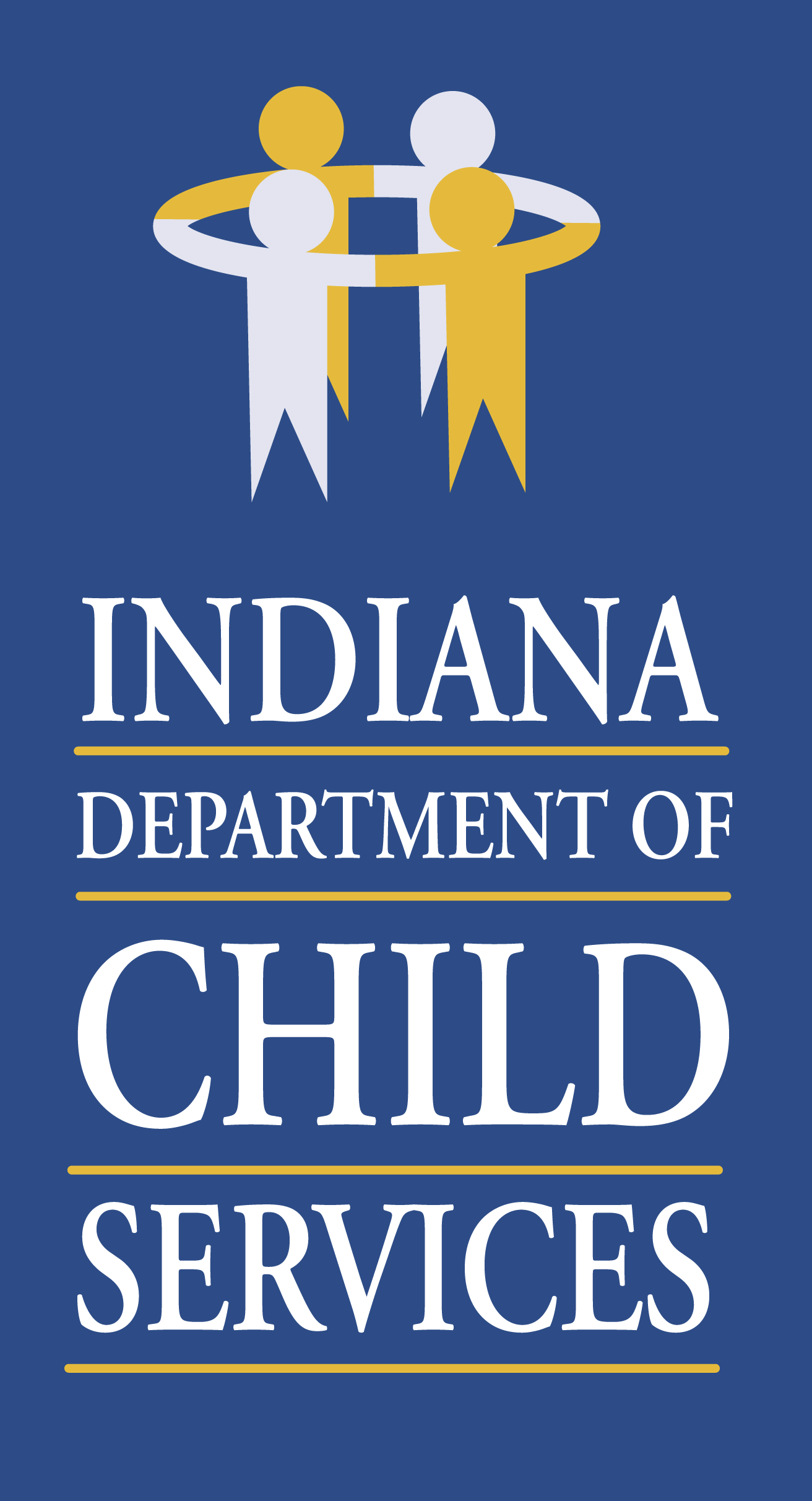 Older Youth Services Request for Proposals
Anisa Evans
Older Youth Services Manager
Agenda
General Information
Purpose of RFP
Key Dates
Term of Contract
Scope of Work
Older Youth Services Proposal
OYS Outcome Areas
NYTD Related Services
OYS Foundational Pillars
Protective and Promotive Factors
Provider Narrative
Service Narrative
Budget
Proposal Preparation
Evaluation Criteria
IDOA Procurement Information
Questions
2
General Information
Sign-In Sheet for Attendees

PowerPoint will be posted on DCS’s Current Requests For Proposal webpage:
https://www.in.gov/dcs/3151.htm

Questions
Any verbal response is not considered binding; respondents are encouraged to submit any questions formally, in writing, if it affects the proposal that will be submitted to the state.
3
Purpose of the RFP:
To select vendor’s that can satisfy the Department’s need for The Chafee program Independent Living Services, Extended Foster Care / Collaborative Care Placement Supervision & Services and The Chafee program Voluntary Independent Services to all 18 regions and their corresponding 92 local offices in the State.
4
Service Areas
DCS would like to award one contract for each area as defined below.  

Service Area 1: DCS regions 1 & 2
Service Area 2: DCS regions 3 & 4
Service Area 3: DCS regions 5 & 6
Service Area 4: DCS regions 8 & 9
Service Area 5: DCS regions 10 & 11
Service Area 6: DCS regions 7 & 12
Service Area 7: DCS regions 13 & 14
Service Area 8: DCS regions 16 & 17
Service Area 9: DCS regions 15 & 18
5
Key Dates
6
Terms of Contract
The term of the contract shall be for a period of Two (2) years from the date of contract execution. The contract may be renewed under the same terms and conditions, subject to approval.
7
Scope of Work
DCS is required under The CHAFEE program (The John H. Chafee Foster Care Program for Successful Transition to Adulthood) to ensure current and former foster youth in out of home care or who have aged out of foster care achieve self-sufficiency. Vendors are expected to provide services designed to support successful transition into adulthood.  Vendors will provide activities of instruction, experiential learning, coaching, mentoring in the areas of education, employment, financial and asset management, physical and mental health, housing, activities of daily living and youth engagement. These services will be encompassed within the DCS older youth services array: Chafee Older Youth Services, Extended Foster Care / Collaborative Care, and Chafee Voluntary Services.
8
Older Youth Services Proposals
The contracted providers must offer all three
Older Youth Services (OYS) category:
Chafee Independent Living Services – Older Youth Services
Extended Foster Care Placement and Supervision – Collaborative Care
Chafee Independent Living Services – Voluntary Services
9
OYS Outcome Areas
Education
Employment
Financial and Asset Management
Physical and Mental Health
Housing
Activities of Daily Living
Youth Engagement
10
NYTD Related Services
Independent Living Assessment
Academic Support
Post – Secondary Education Support
Career Preparation
Budget and Financial Management
Health Education and Healthy Marriage Education
Housing Education and Home Management Training
11
OYS Foundational Pillars
Youth Voice
Youth – Adult Partnership
Teachable Moments
Healthy Risk Taking 
Social Networking
Relational Permanency
Trauma Informed
Adolescent Brain Development
12
Protective & Promotive Factors
Youth Resilience
Social Connections
Knowledge of Adolescent Development
Concrete Support in Times of Need
Cognitive and Social – Emotional Competences
13
Provider Narrative (Attachment D)
Please use the template provided for the Provider Narrative
Company Financial Information (Section 2.3.3)
Confidential information must be kept separate from the proposal in the electronic copies. DCS recommends sending a “public” file that has the confidential information redacted (may be in PDF format) and a “final” file that includes all required information (must be in format provided)
Contract Terms (Section 2.3.5)
Respondent should review sample State contract and note exceptions of State mandatory and non-mandatory clauses in the Provider Narrative and Transmittal Letter
14
Service Narrative (Attachment E)
Please use the template provided for the Service Narrative

Where appropriate, supporting documentation may be submitted as an attachment and referenced by a page and paragraph number. 

Brokerage of Services / Collaboration (Section 2.4.6)
When responding to letter A, respondents must also use attachment K, Broker Partnership Form) in addition to completing this section.
15
Budget(Attachment C)
Older Youth Services is categorized in three budget types. 
Budget 1: Chafee IL Services – Older Youth Services
Budget 2: Collaborative Care – Placement and Supervision 
Budget 4: Chafee IL Services – Voluntary Services

Respondents will complete the budget template for each assigned OYS category. 
Budget Template attachment C (Budget 1: Chafee Independent Living Services)
Budget Template attachment C1 (Budget 2: Collaborative Care Placement and Supervision
Budget Template attachment C2 (Budget 4: Chafee Independent Living Voluntary Services
16
Proposal Preparation
When submitting your response, please create a separate electronic folder for each section.
The folder should contain all of the pertinent files for each section
Your proposal may be deemed as non-responsive if these instructions are not followed.
 
Example: Transmittal letter, Provider Narrative, Service Narrative, Budget, MWDB forms, IVOSB forms, IEI forms, etc.
17
Evaluation Criteria
18
IDOA Procurement
IDOA PROCUREMENT LINKS AND NUMBERS
http://www.in.gov/idoa/2354.htm
1-877-77BUYIN (8946) For Vendor Registration Questions
http://www.in.gov/idoa/2464.htm
For Inquiries Regarding Substantial Indiana Economic Impact
http://www.in.gov/idoa/2467.htm
	Link to the developing “one stop shop” for vendor registry with IDOA and Secretary of State.
B.	Secretary of State of Indiana:
	Can be reached at (317) 232-6576 for registration assistance.  www.in.gov/sos
C.	See Vendor Handbook:
	Online version available at http://www.in.gov/idoa/files/vendor_handbook.doc
Minority and Women Owned Business Enterprises:
	http://www.in.gov/idoa/files/Certification_List(48).xls for table of IDOA certified MBEs and WBEs.  For more WBE’s information http://www.in.gov/idoa/2352.htm 
Veteran’s Business Enterprise Program:
	http://www.va.gov/osdbu/ for a search of certified IVOSB’s. For more IVOSB’s information http://www.in.gov/idoa/2352.htm
19
Questions
Any verbal response is not considered binding; respondents are encouraged to submit any question formally in writing if it affects the proposal that will be submitted to the State.
20
Thank YouIndiana DCS Older Youth Initiatives OlderYouthQuestions@dcs.IN.gov
21